BLANDING AF: STEROID INJENKTION (BOLUS)
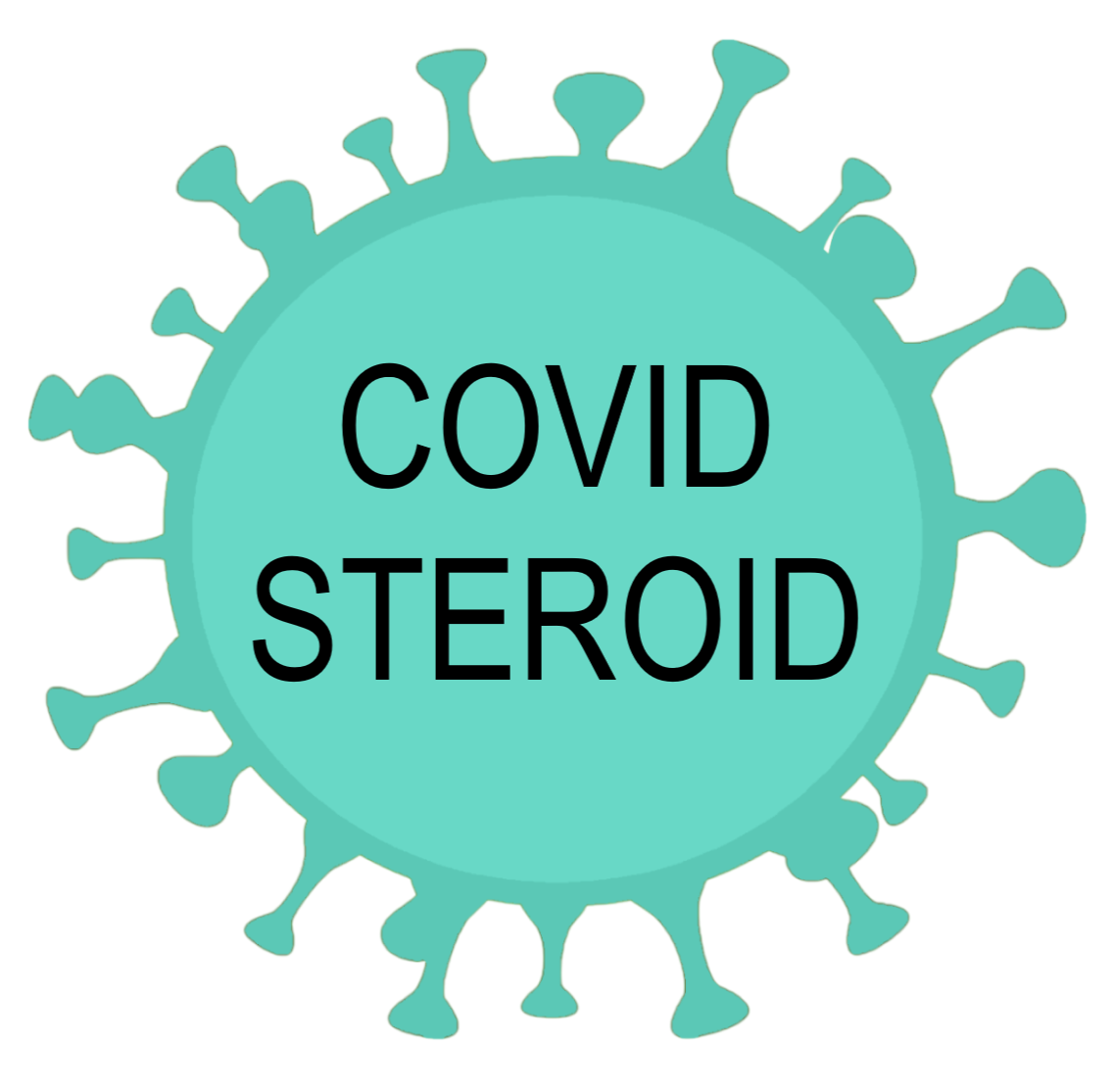 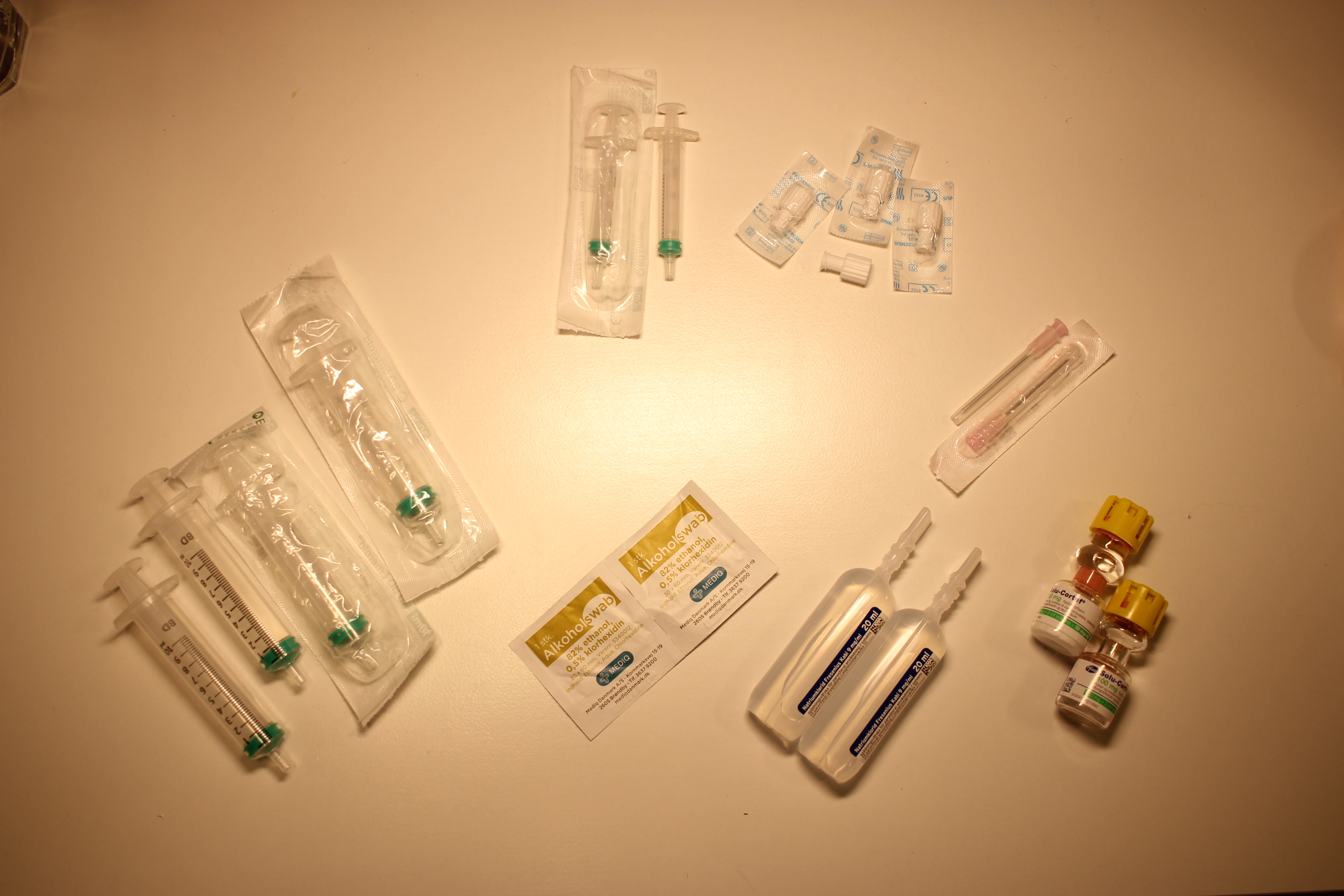 MATERIALE TIL BLANDING AF STEROID INJEKTION:
2x 2ml sprøjte
4x prop 
til sprøjte
4x 10ml sprøjte
2x kanyler 
lyserød
Alkoholswab
2x SOLU-CORTEF
100mg i 2ml solvent
2x 20ml beholder
m. NaCl 9mg/ml
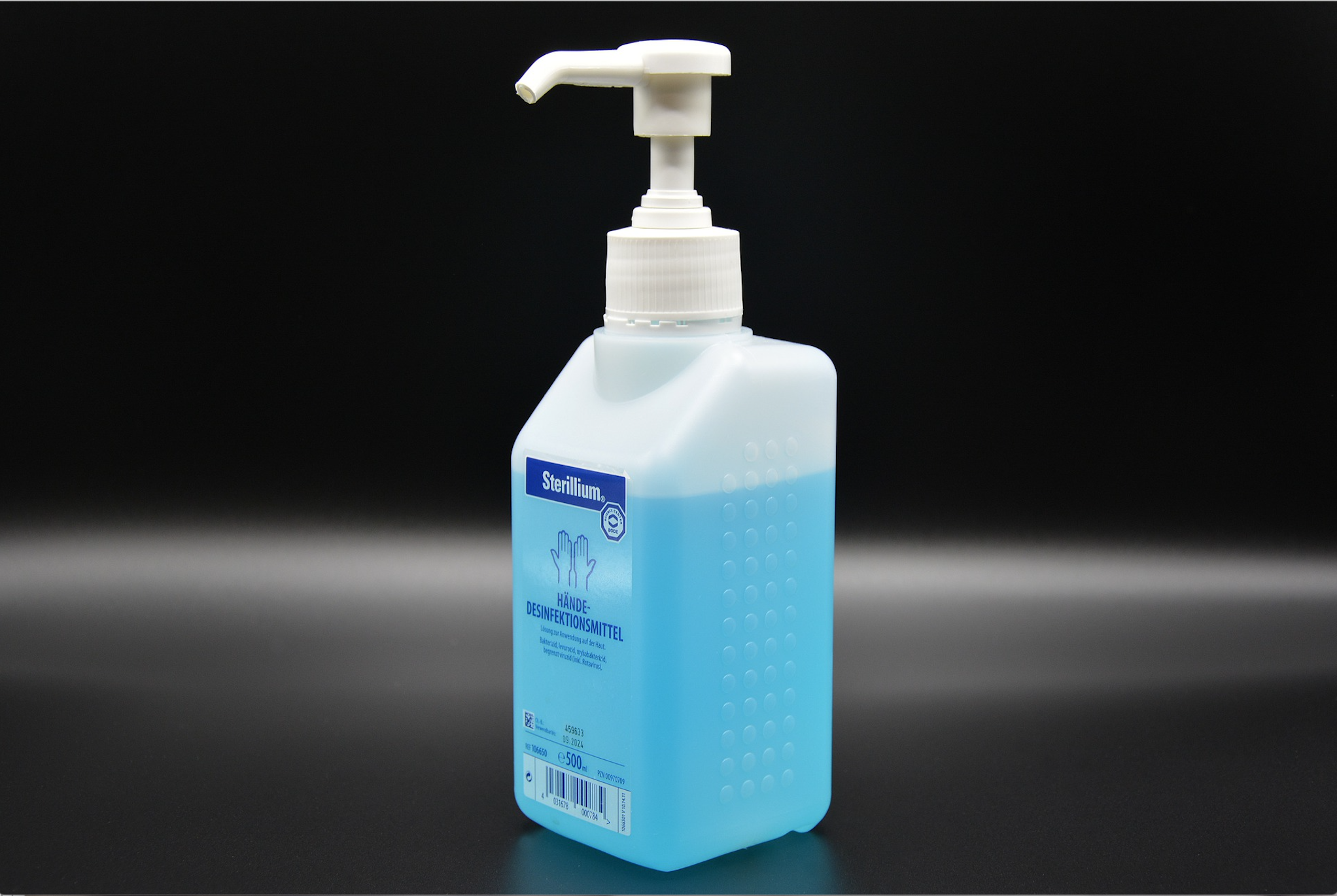 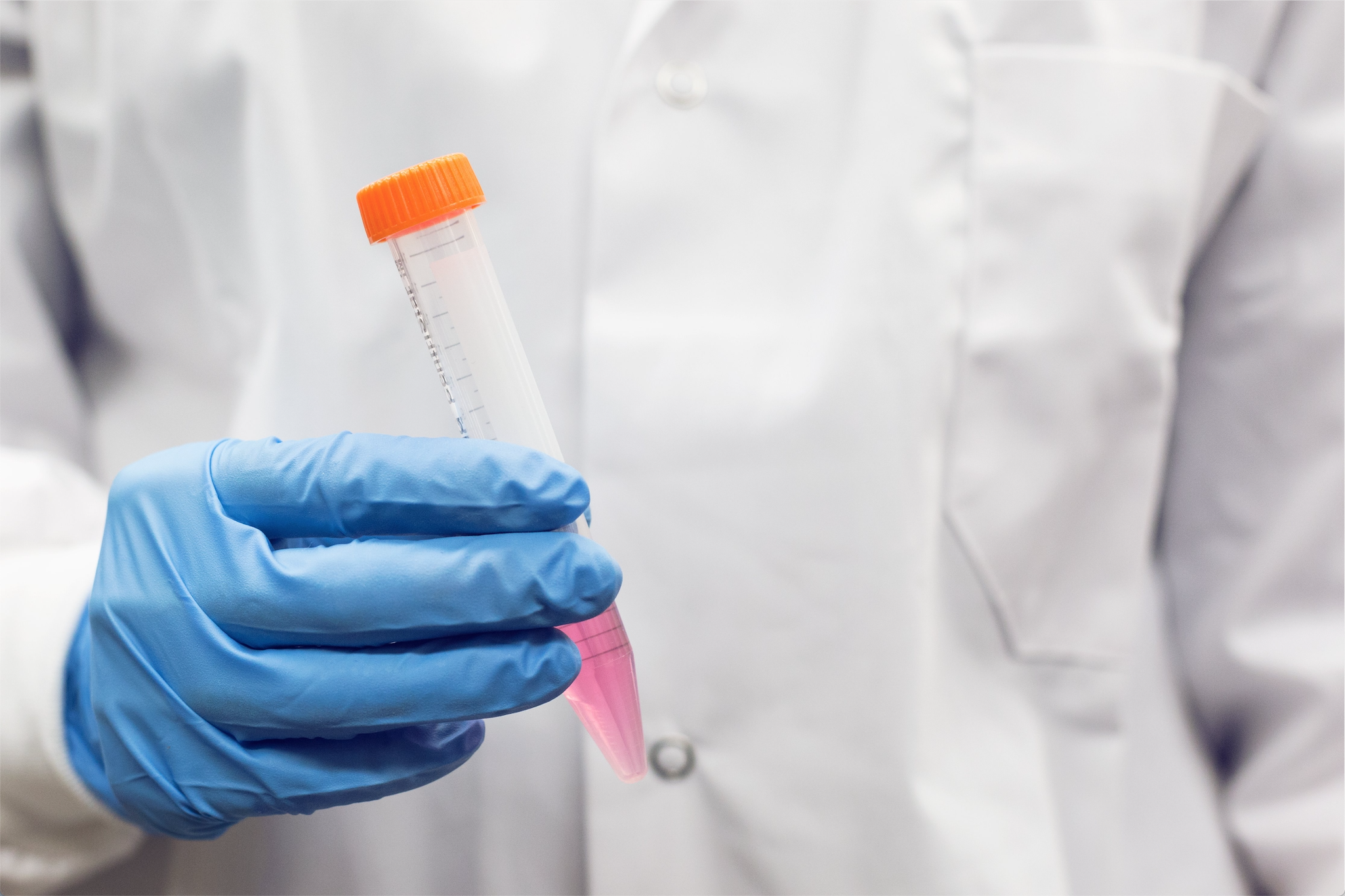 Sprit hænder og tag handsker på
Noter ID, Dato, Allokering og 
Batch/LOT nummer i medicinlog
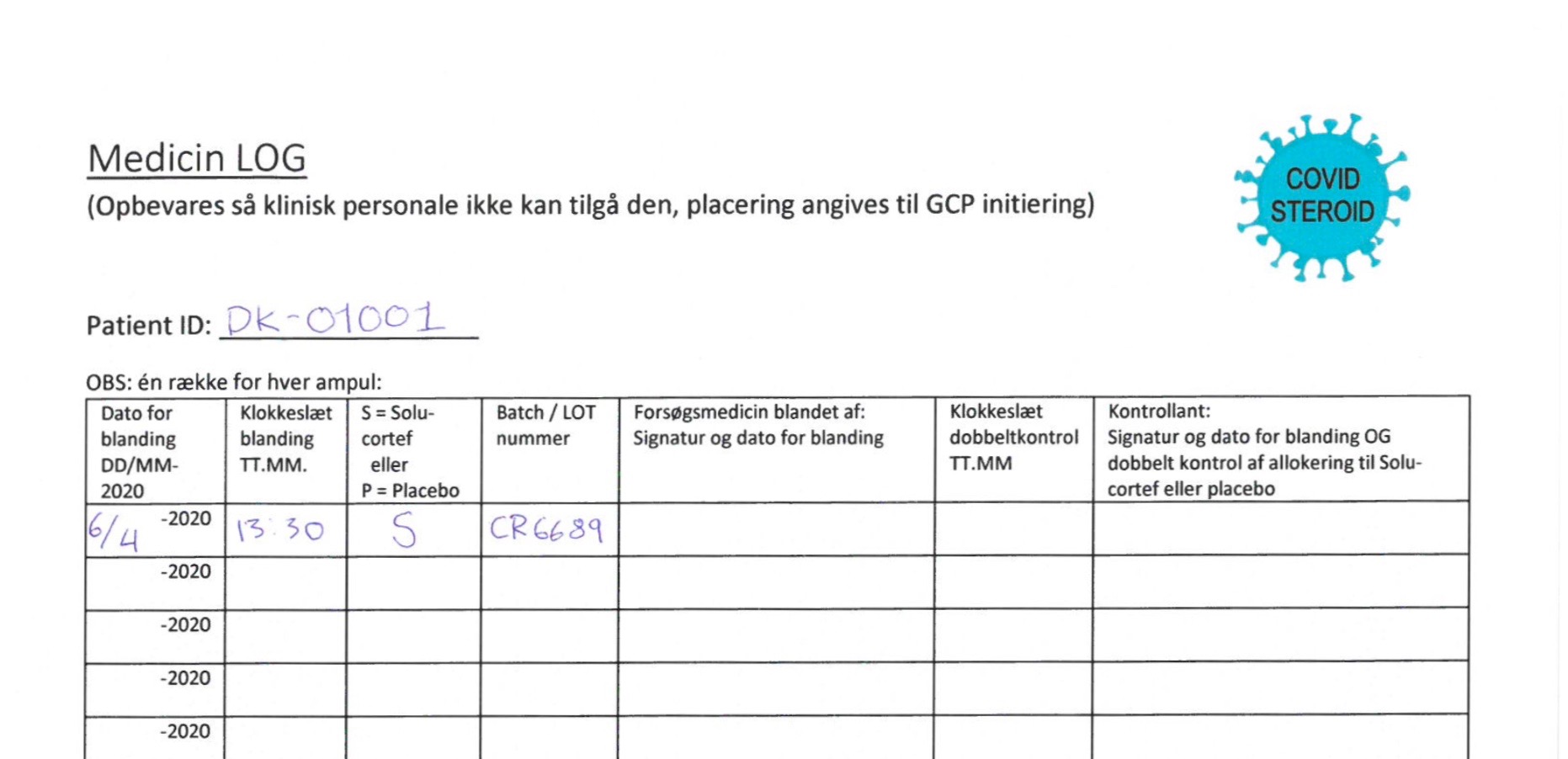 Batch nummer
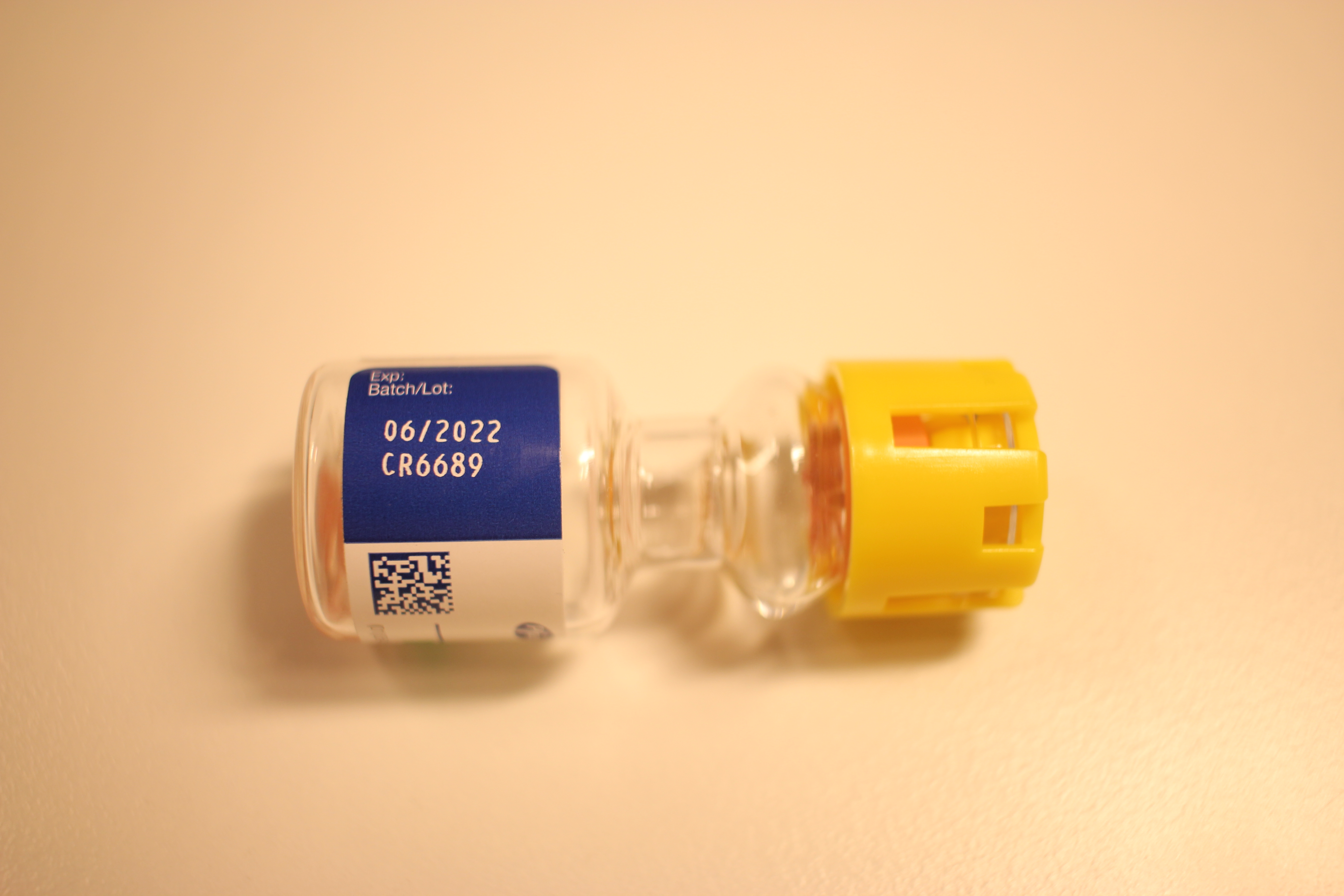 Tag 2 ampuller med Solu-Cortef
Check om du har taget den rigtige blanding:
Solu-Cortef 
100mg Hydrocortison
+ 2ml solvent
Aktiver ampullen og omryst i 20 sekunder
LAD DEM HVILE I 3 MINUTTER
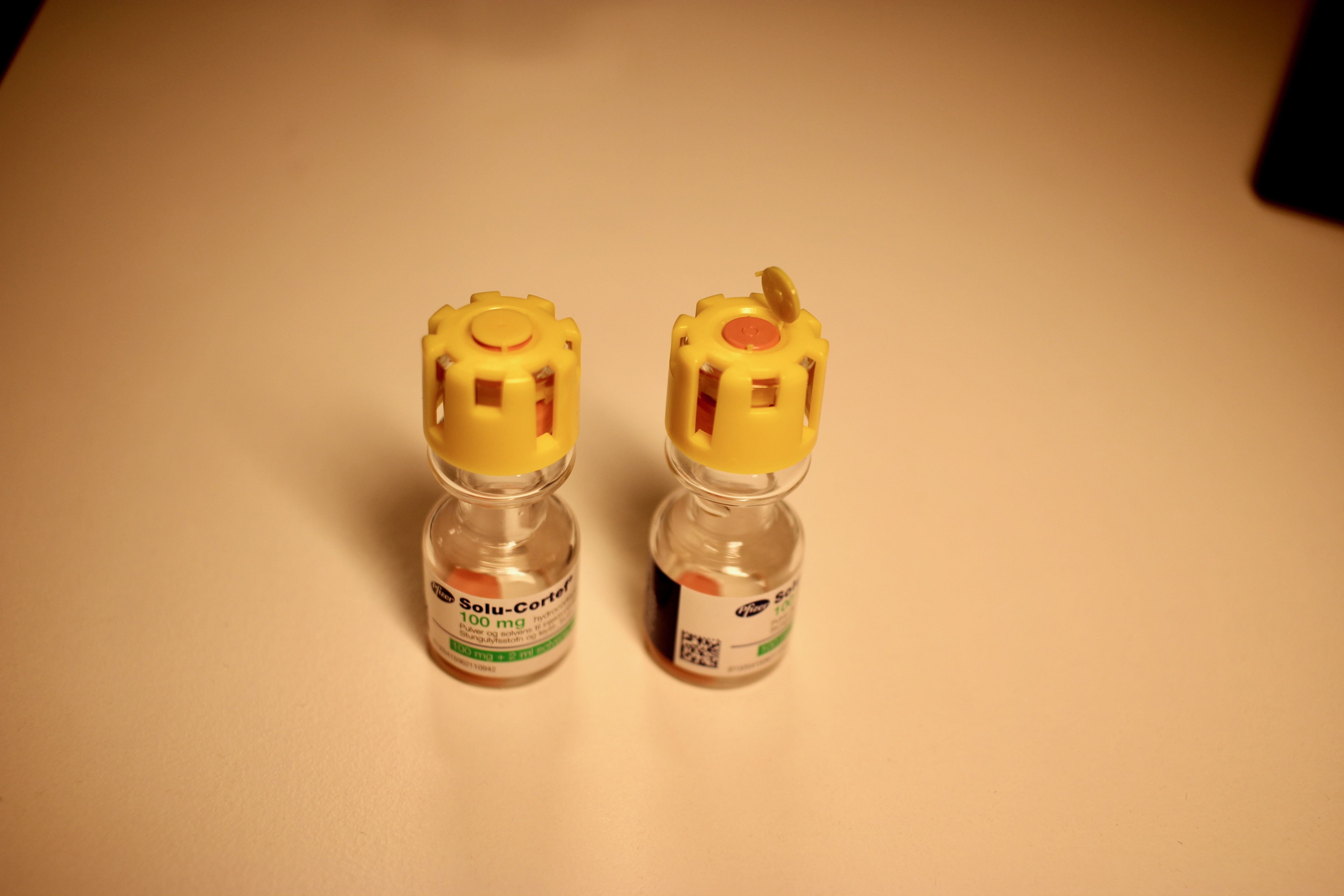 Fjern låg og afsprit membran
Fjern det gule låg på begge ampuller
Afsprit membran med alkoholswab
Saml sprøjte og kanyle
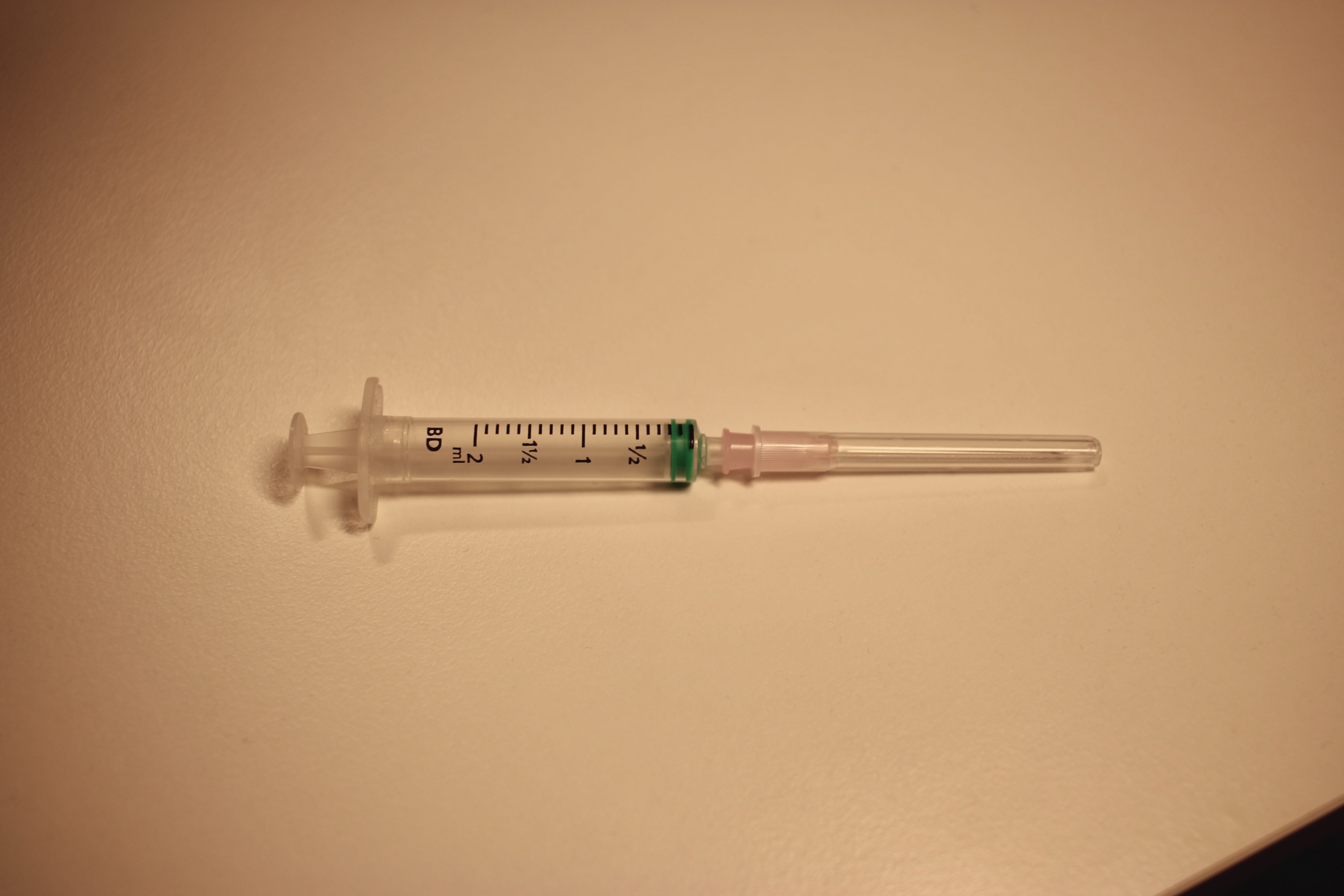 Træk medicinen op
Stil ampuller fra dig m. sprøjte og nål siddende i ampullen.
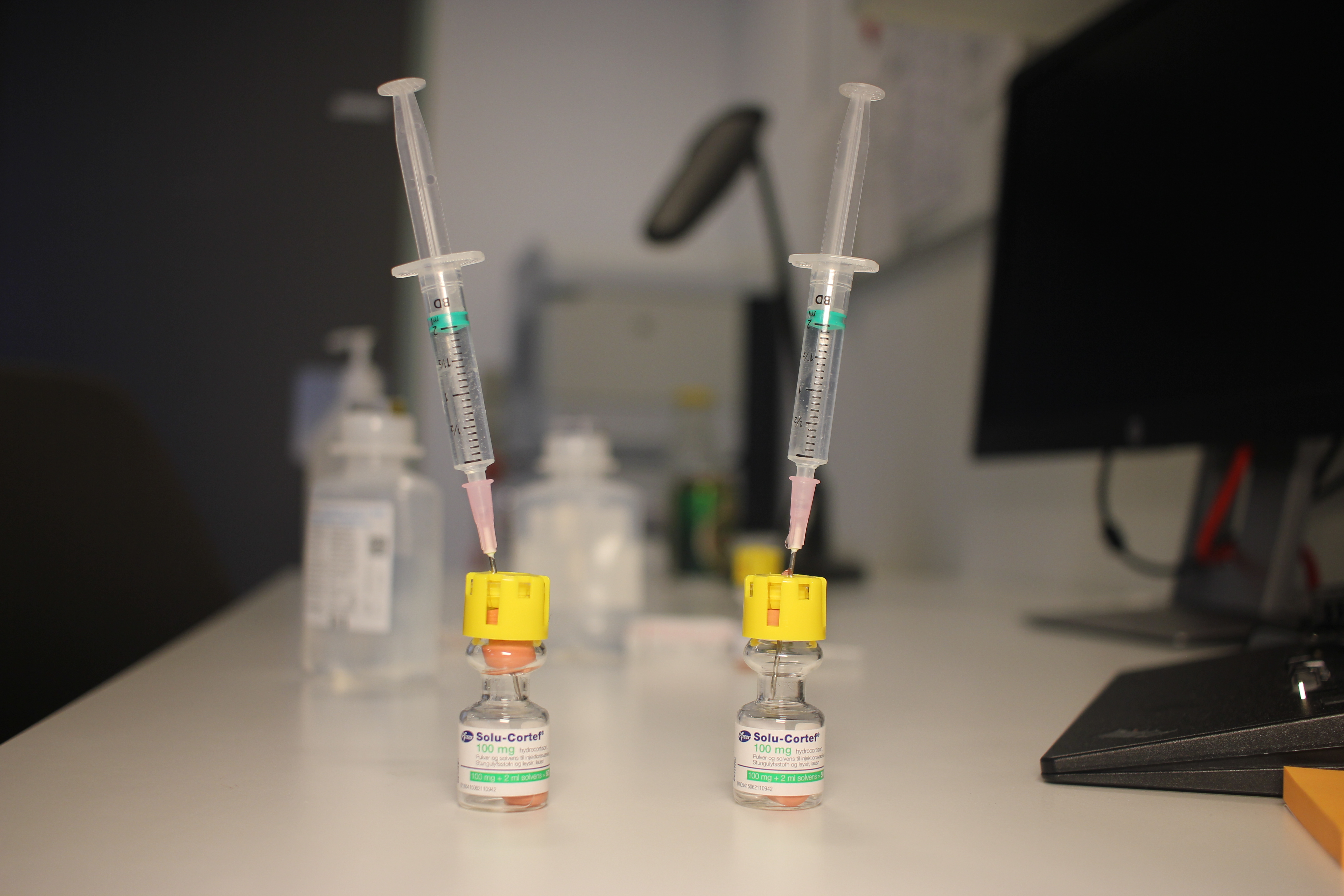 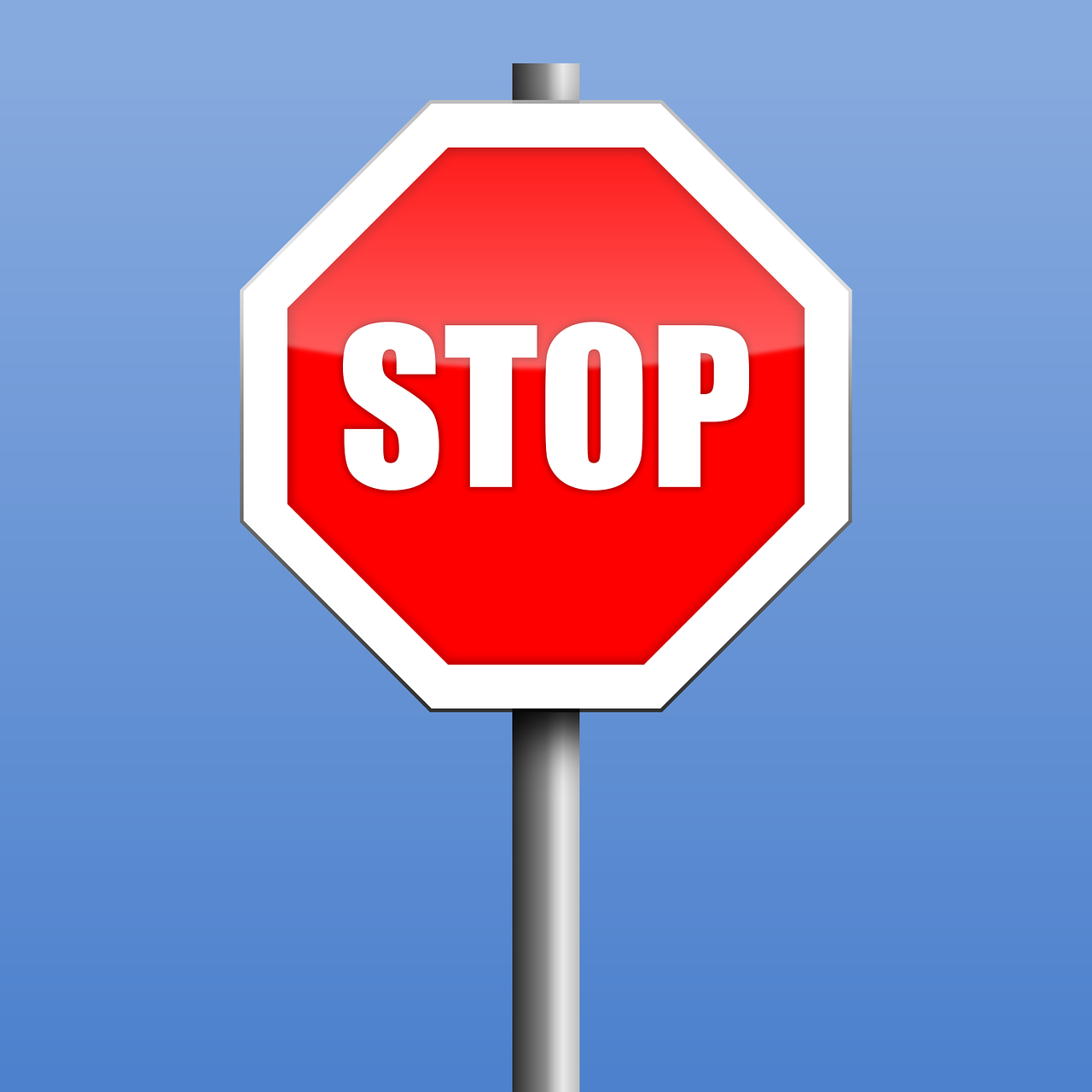 DOBBELT KONTROL
Din medstuderende skal kontrollere allokering og om det rigtige medicin er trukket op
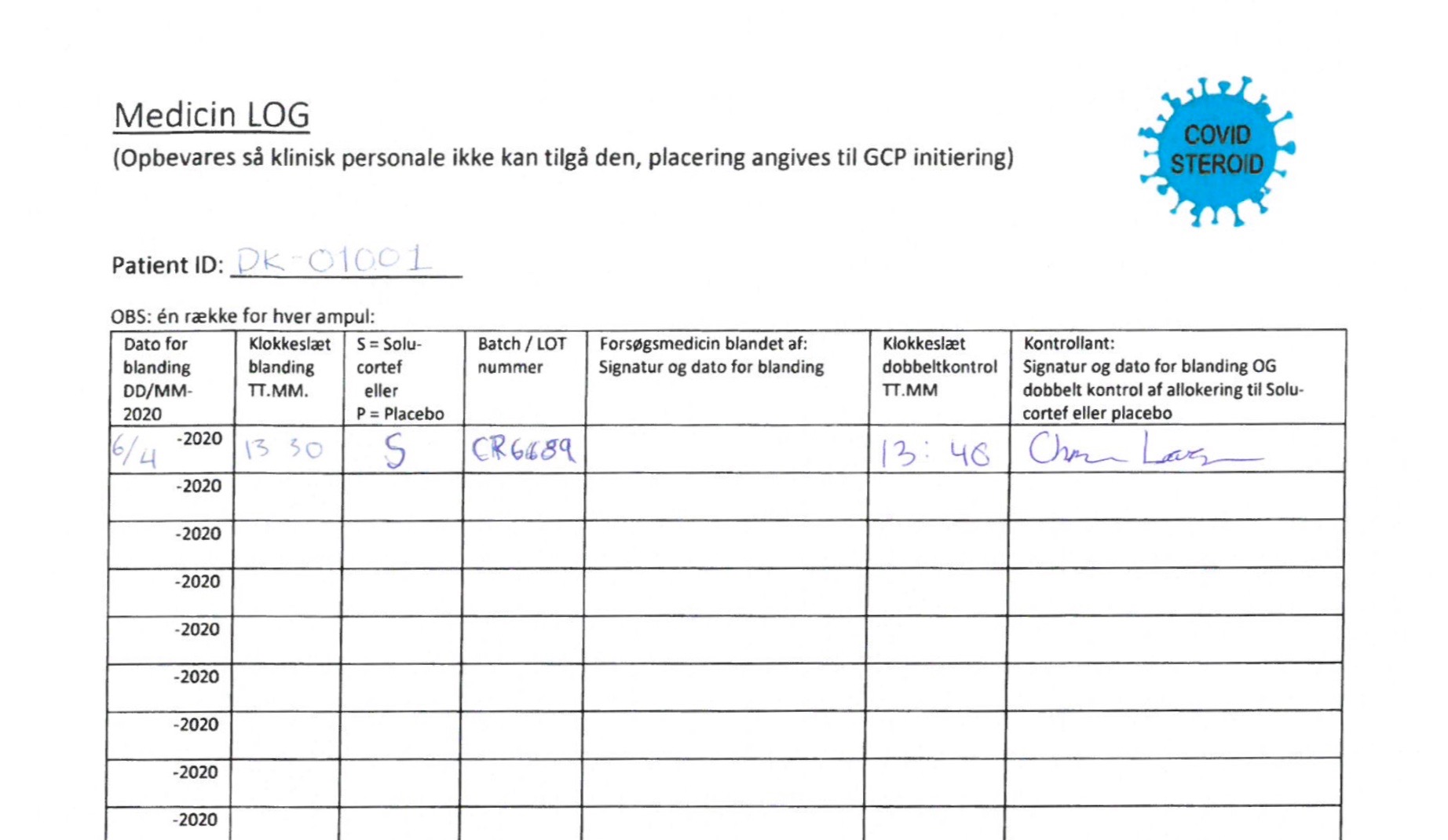 Blanding af Medicin
GØR DETTE IGEN, SÅLEDES DU HAR 4x Bolus
Blanding af medicin step by step
Træk 9ml NaCl 9mg/ml op i 2x10ml sprøjte dette trækkes op fra en 20ml beholder.
Når der er 9ml i sprøjten, træk stemplet tilbage under 10ml.
Tag 2ml sprøjten med kanyle og sprøjt præcis 1ml Solu-Cortef ned i 10ml sprøjten som indeholder 9ml NaCl. 
Smid kanylen korrekt ud. 
Forsigtigt, tryk luften ud af sprøjten og sæt prop på den nu færdigt blandede bolus injektion.
Gentag dette for så der i alt er 4 sprøjter.
Sæt klistermærke på blandingen og udfyld det til den rigtige patient.
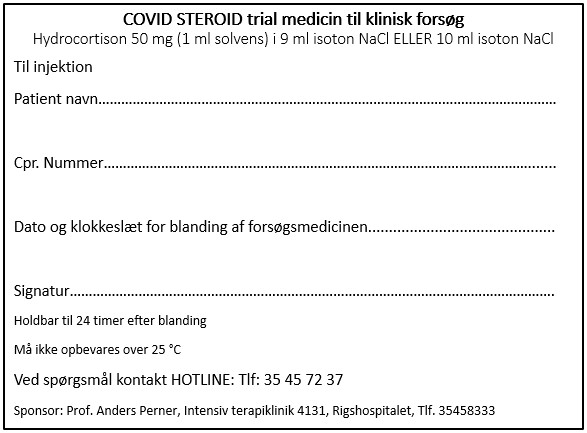 Signer Medicinlog
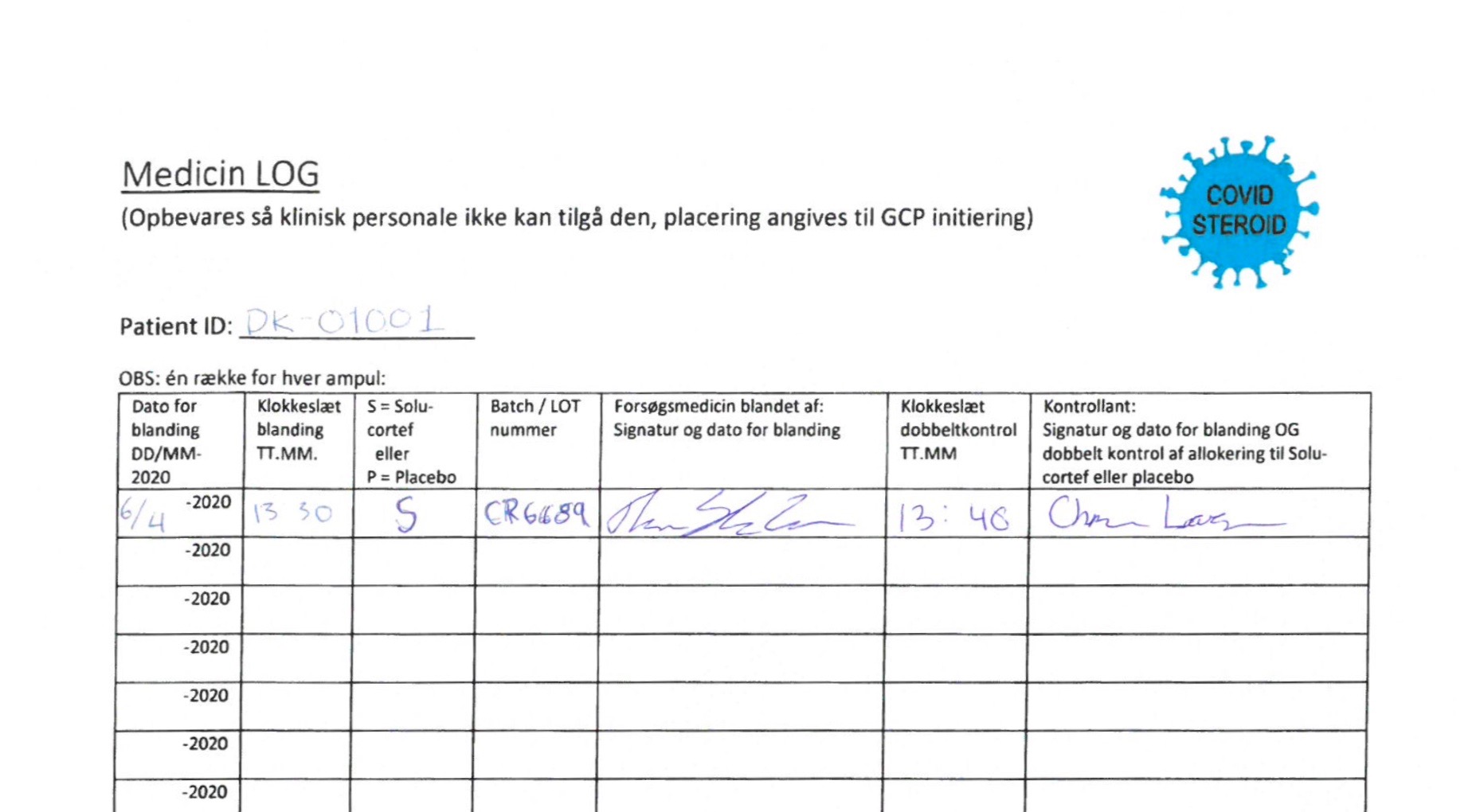